Аппликация «Береги воду!»
Старшая группа «Волшебный сад»
Подготовила: Стручкова А. А.
Необходимые материалы:
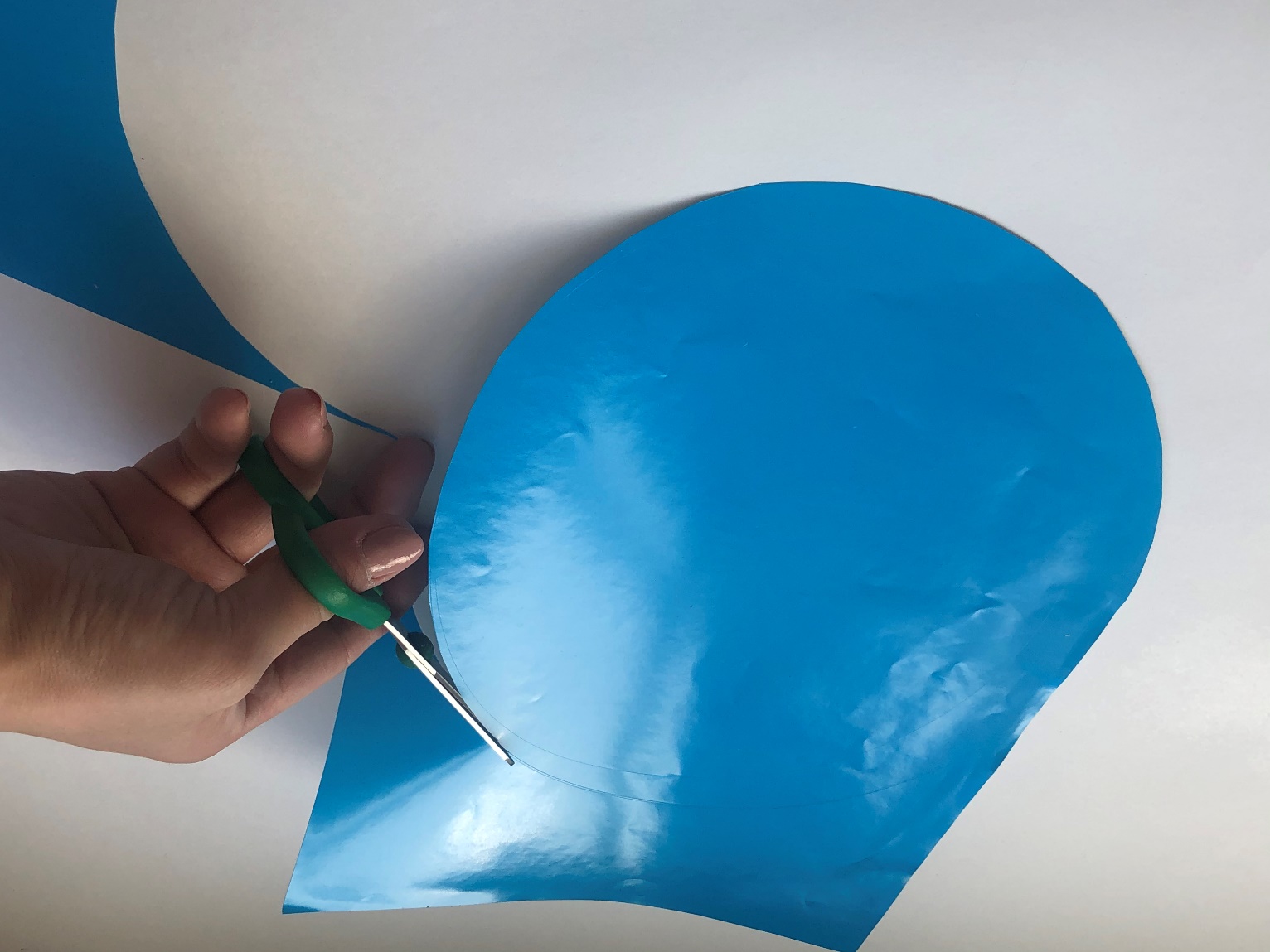 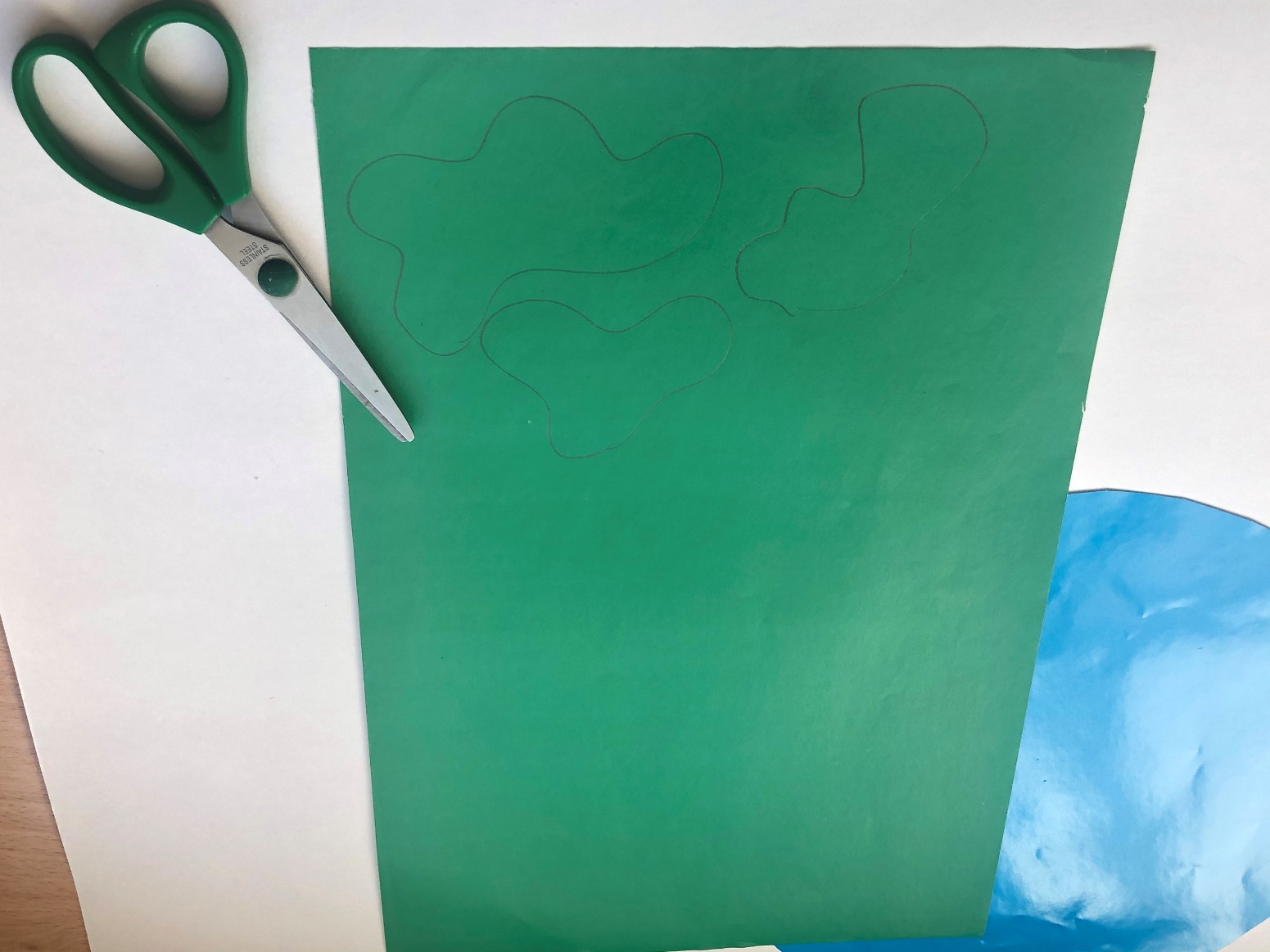 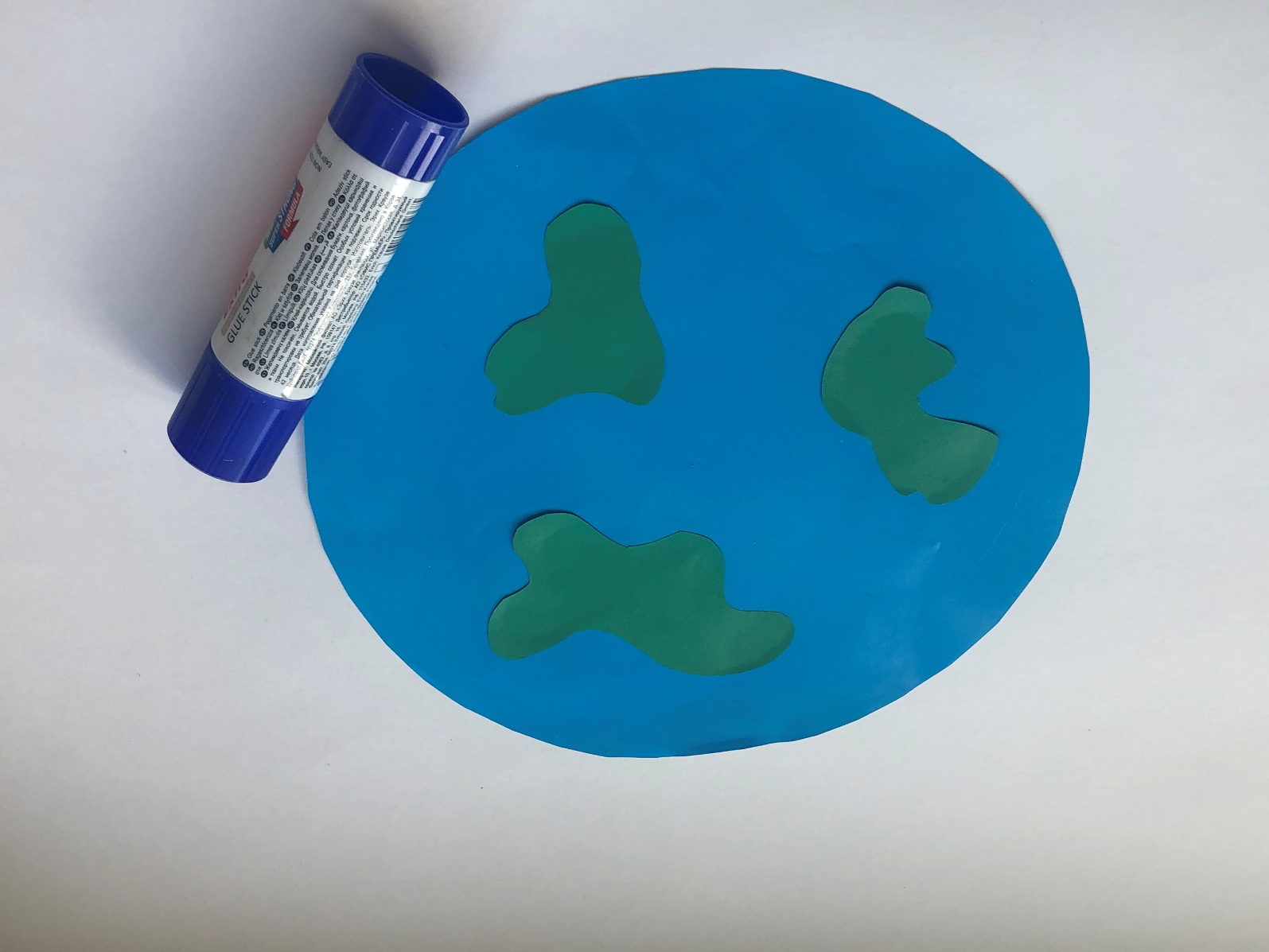 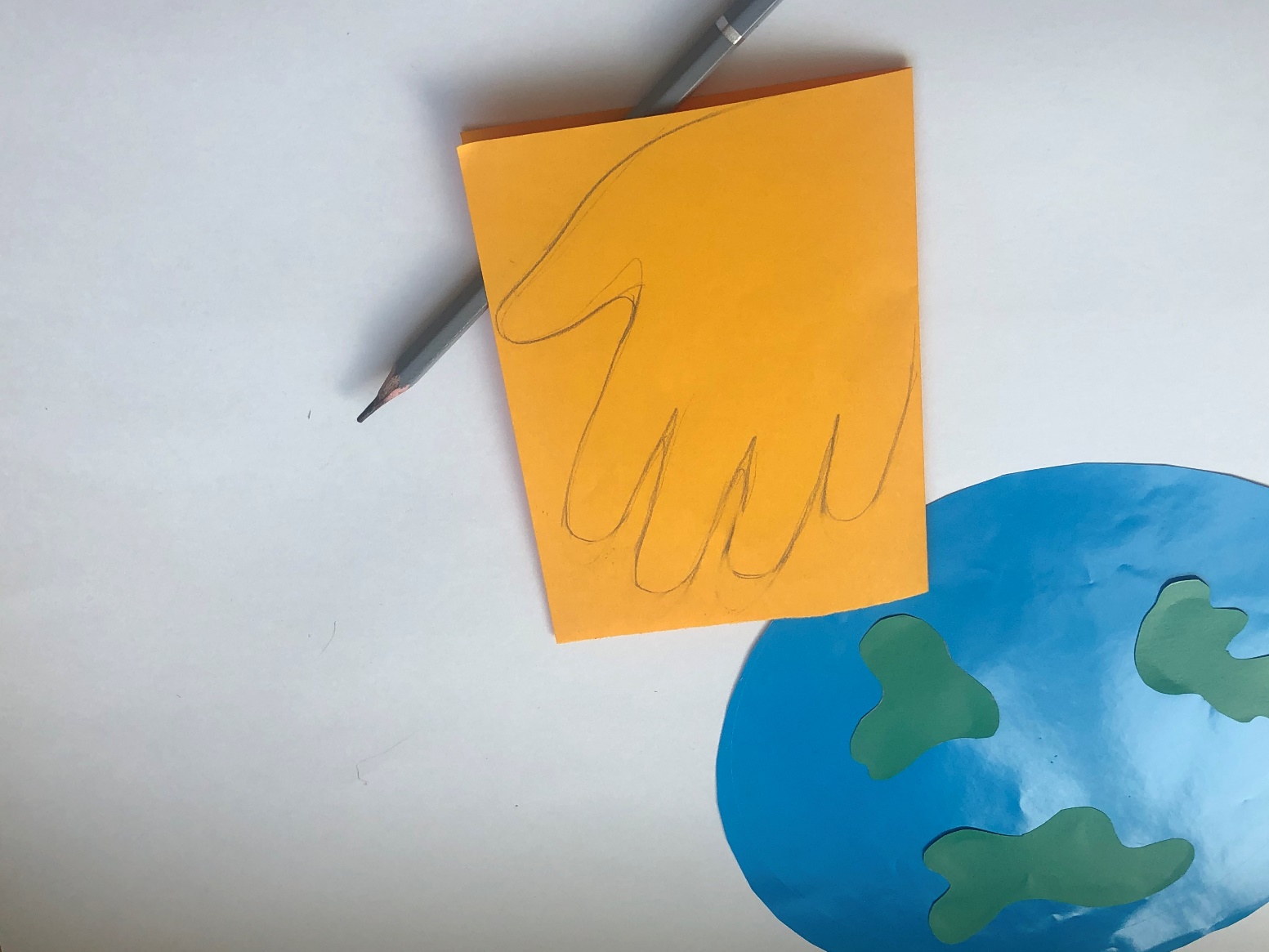 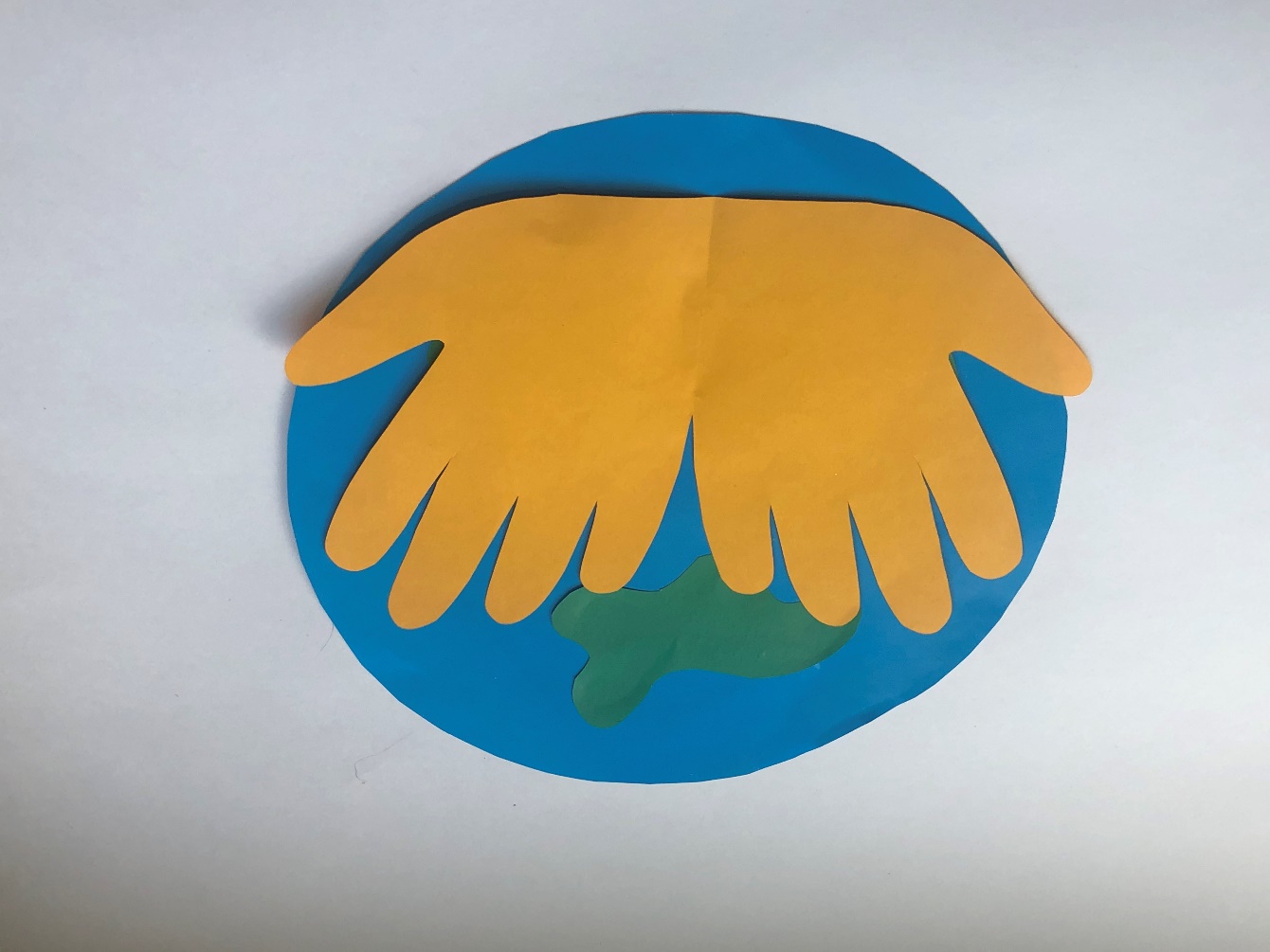 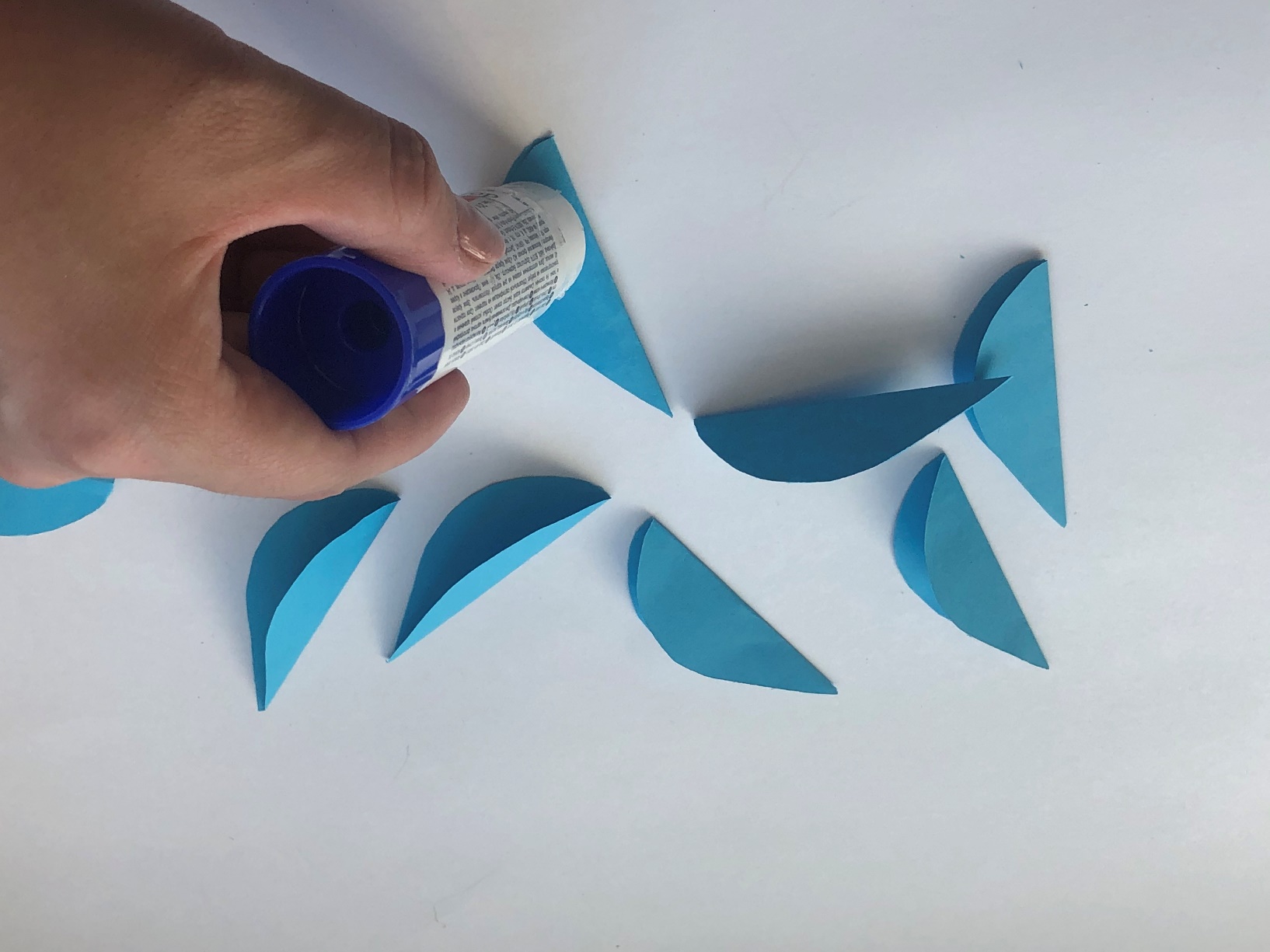 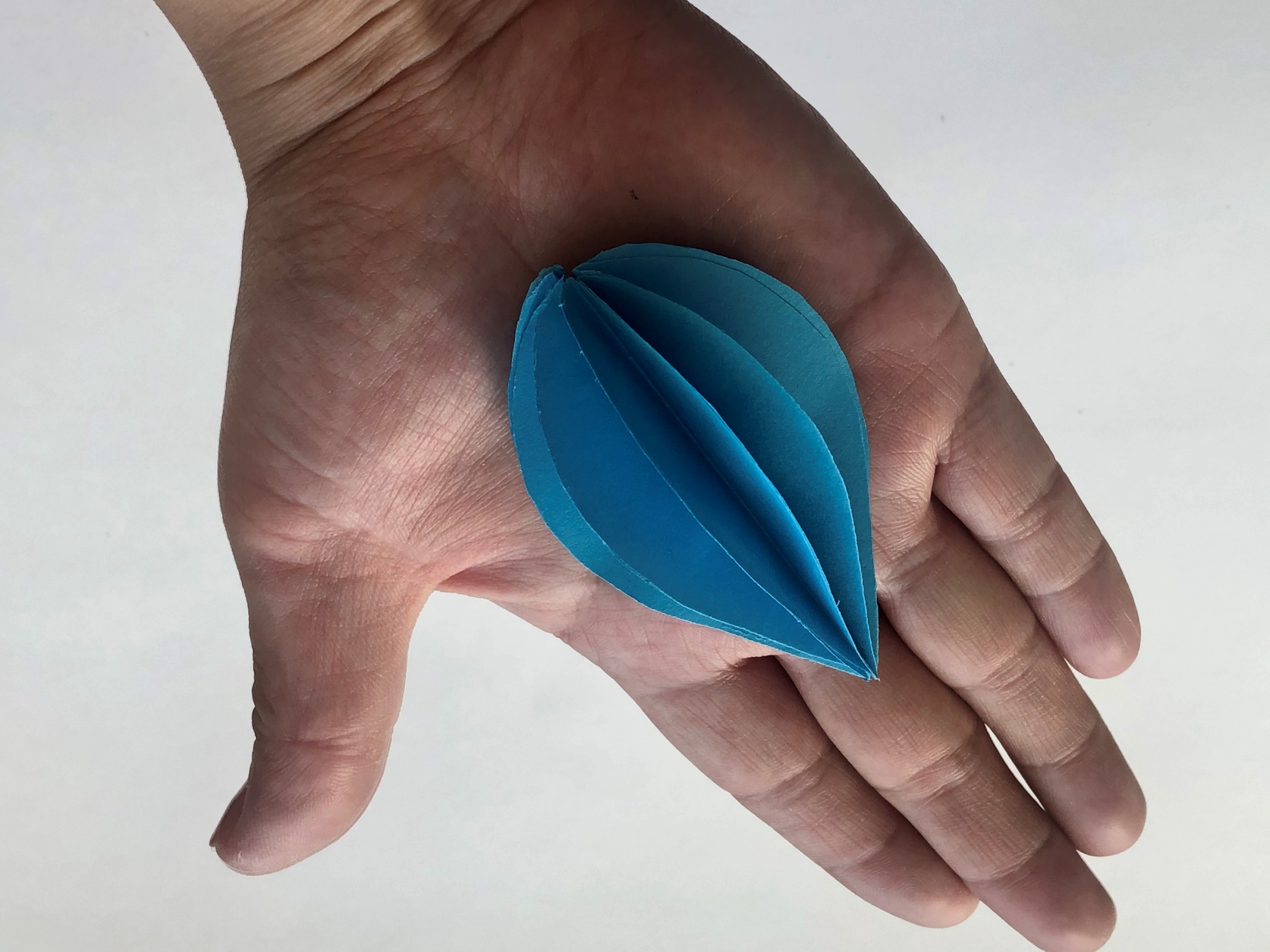 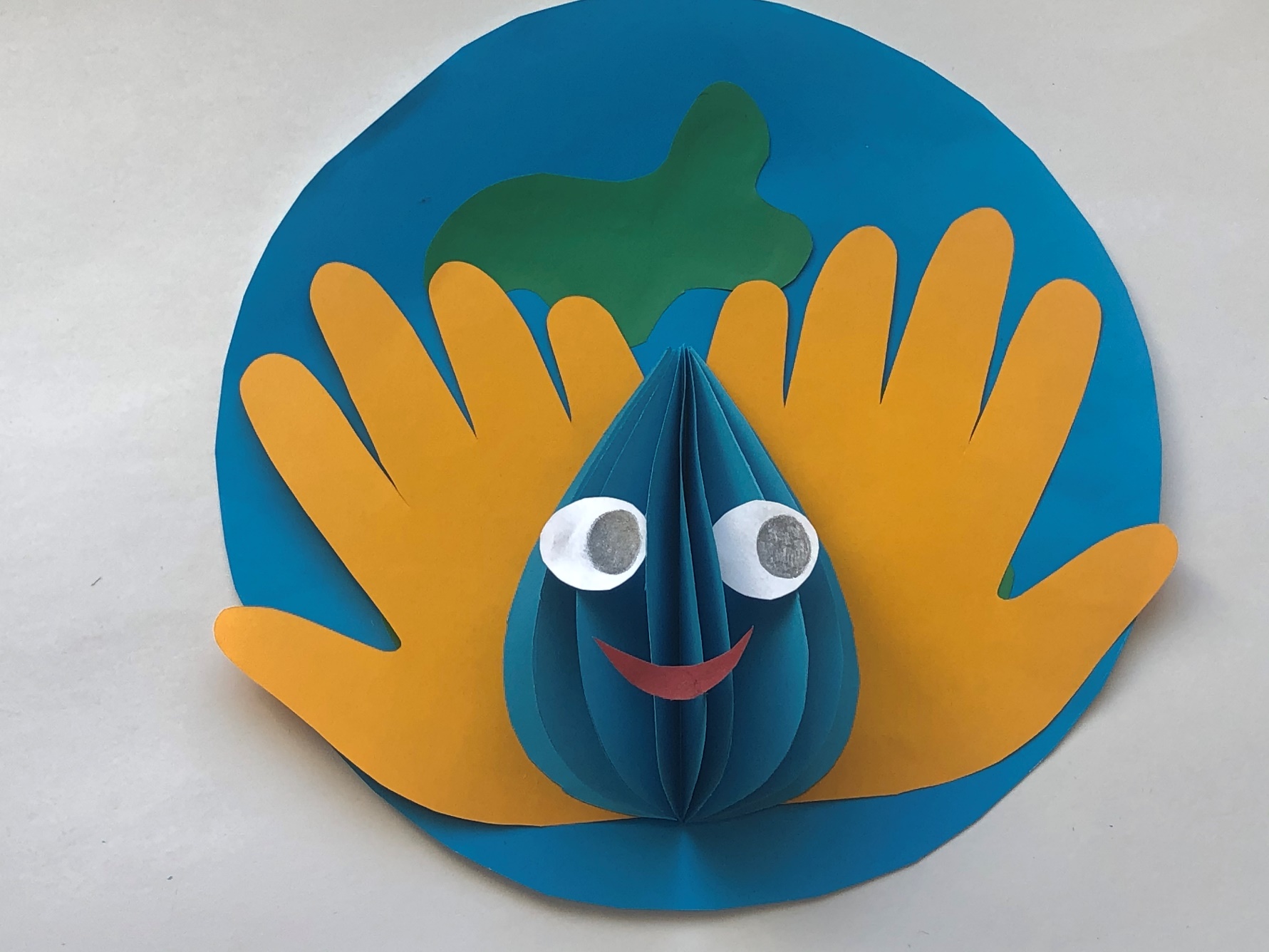